Упознај себе- препознај своје особине и интересовања
Марија Томашевић Звиздић- психолог школе
Процес доношења одлуке о избору средње школе или занимања
Доношење одлуке о избору будуће школе и/или занимања је важан, али често и тежак задатак за све нас. Уколико боље упознаш себе и своје особине и интересовања, отвориће се неколико избора или могућности које ће ти вероватно олакшати терет одлучивања.
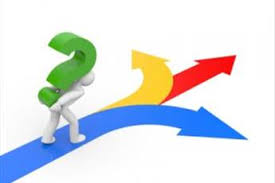 Процес доношења одлуке о избору средње школе или занимања
Шта су то особине личности?
Особине личности су релативно трајне карактеристике које описују понашање појединца. Што је карактеристика доследнија и што се чешће догађа у различитим ситуацијама, та је особина важнија за описивање конкретног појединца.
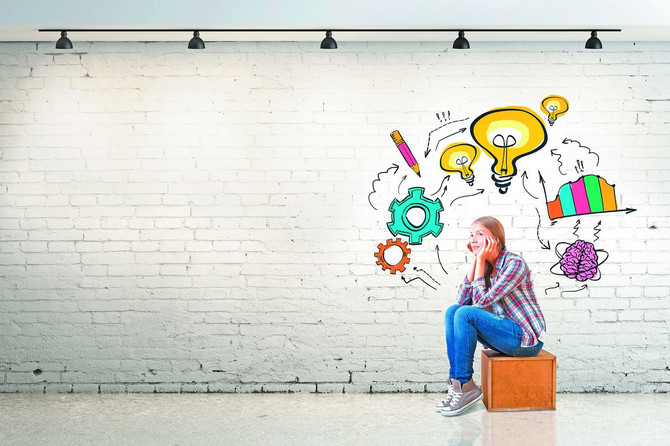 Шта су то особине личности?
Особине личности се називају и персоналним диспозицијама.
Особине личности представљају за нас карактеристичан начин понашања односно чине да се у сличним ситуацијама понашамо слично, дакле, доследно. 
Многе особине се током живота могу развијати под утицајем активности које обављамо и средине у којој се крећемо.
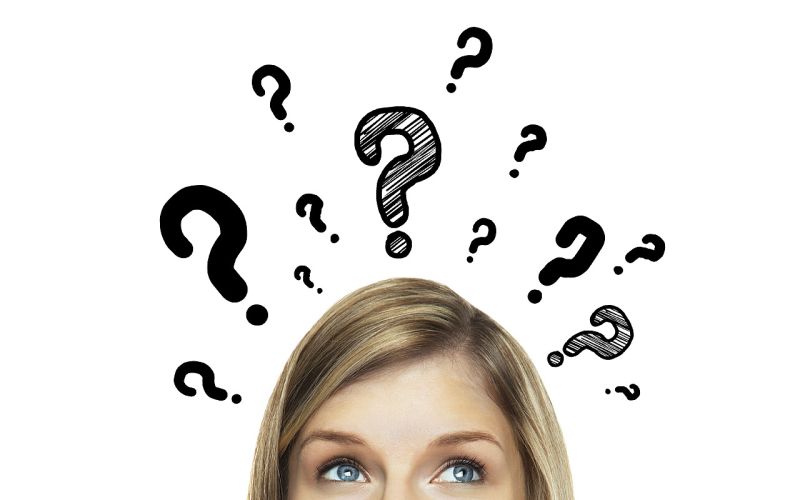 Шта су то особине личности?
Ако размислимо о себи и свом понашању, можемо да издвојимо неке своје особине. Рецимо, причљиви смо или ћутљиви, упорни или лако одустајемо, нагли смо или промишљени,..
Ти си управо у узрасту када се твоја личност још развија, обликују се особине и понашање постаје доследније.
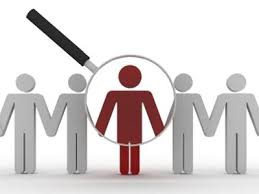 Шта су то особине личности?
Различите особине личности важне су за рад у различитим занимањима.
У наставку ћемо навести особине које су важне за нека од постојећих занимања. *
Особине личности које су важне за одређена занимања
Медицински техничар, лекар, психолог, социјални радник, свештеник:
     -саосећајност, спремност да се пружи помоћ, топлина, стрпљивост са људима, поверење, савесност, сталоженост.
Продавац, фризер, конобар, туристички водич:
     -љубазност, друштвеност, отвореност према људима и лако успостављање контакта, услужност, стрпљивост са људима, уредност. 
Економски техничар, пословни администратор, оператер на рачунару, пословни секретар:
      -тачност, уредност, организованост, темељност, прецизност, љубазност
Особине личности које су важне за одређена занимања
Приватни предузетник, економиста за банкарство и финанасије, менаџер, стручњак за маркетинг:
     - предузимљивост, самопоуздање, амбициозност, самодисциплина, динамичност, одлучност, промишљеност.
Електротехничар, машински техничар, грађевински техничар:
      - промишљеност, прецизност, самодисциплина, организованост.
Хемичар, молекуларни биолог, физичар, математичар:
     -истраживачка радозналост, самодисциплина, амбициозност, самосталност, истрајност. 
*извор Водич за основце НСЗ
Особине личности важне за свако занимање
Флексибилност- спремност  особе да се прилагоди променама и да их прихвати као изазове који могу бити прилика да напредује у каријери.
Отпорност на стрес- суочавање особе са брзим променама, кратким роковима и тешким саговорницима на радном месту без превише ометајућих емоција(узнемиреност, љутња, паника,..)
Висок мотив постигнућа- спремност особе да посвећено ради на постизању пословних циљева.
Самодисциплина- истрајност и добро организовање особе са циљем а успешно заврши започети задатак или посао.
Како можемо упознати своје особине?
Важно је да поставите себи следеће питање:
     Ко сам ја, које особине препознајем код себе? Које особине су код мене присутне?
Линк https://forms.office.com/Pages/ResponsePage.aspx?id=stCUjnatcEWKlqfDkvAuBQ8vLF-cnDZAtI28waNszkFUNkIyRlhJWjBOSUlHSzNCMVI0S1dZQVNZTC4u
Прекопирај у интернет претраживач и отвориће се упитник који има за циљ да ти помогне да откријеш своје особине.
Како можеш упознати своје особине?
Упореди своје виђење себе и како те виде други. Претходна питања из упитника, као и друга која можеш сам/а да смислиш, постави свима који те добро познају- родитељима, брату, сестри, пријатељима и наставницима.
Можеш доћи до занимљивих открића!
Особине личности ће свакако бити важна тема на индивидуалном разговору са психологом у оквиру саветовања и професионалне оријентације.
Шта су то интересовања?
Интересовања  представљају спремност за бављење одређеним активностима и проналажење задовољства у томе. Увек значе позитиван однос према нечему и снажни су мотивациони фактори.
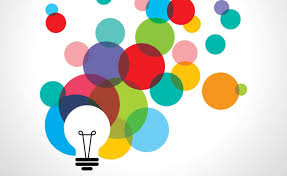 Шта су то интересовања?
Битан је однос између интересовања и успеха у некој активности: интерес за нешто повећава наше шансе да у томе успемо, опет успех у нечему повећава и наше интересовање према томе. 
Постоје различите класификације интересовања. Нпр. професионална и непрофесионална; јака и слаба; трајна и пролазна; активна и пасивна.. Развијају се током живота јер им се мења садржај, број, интензитет.
Шта су то професионална интересовања?
Професионална интересовања представљају интересовања за различита занимања.
Многа истраживања су показала да особе које обављају занимања у складу са својим интересовањима, успешније их обављају и задовољније су својим послом.
Зато је при избору занимања важно узети у обзир интересовање за одређену групу занимања.
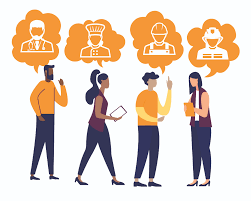 Како можеш упознати своја интересовања?
Важно је да поставите себи следеће питање:
       Која су моја интересовања, чиме волим да се бавим, о чему да размишљам, шта да истражујем?  Шта волим и желим да радим?
Линк 
https://forms.office.com/Pages/ResponsePage.aspx?id=stCUjnatcEWKlqfDkvAuBQ8vLF-cnDZAtI28waNszkFUQUdERUFHRUo2MTdZRjhDNjZQUk9DUVZXMS4u
Прекопирај у интернет претраживач и отвориће се упитник који има за циљ да ти помогне да откријеш своја интересовања.
Како можеш упознати своја интересовања?
Разговор са родитељима,старијом  браћом и сестрама, блиским људима из вашег окружења, вршњацима, наставницима на ову тему вам може бити користан.
У оквиру индивидуалног саветовања код психолога ћете попуњавати и тест професионалних интересовања који ће вам помоћи да откријете која су то ваша интересовања везано за будуће занимање.
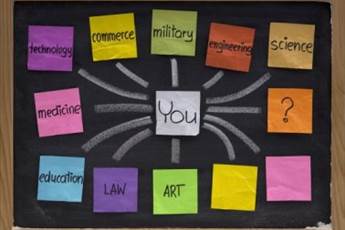 Заказивање разговора са психологом
Уколико желите да закажете тестирање и/или индивидуално саветовање на тему одабира средње школе или имате потребу да разговарате са психологом на неку од тема које смо поменули, имате неку своју дилему, размишљање или бригу можете ми се обратити у школи или контактирати ме преко одељењског старешине или  путем мејл адресе  psiholog.putnik@gmail.com и заказати разговор.
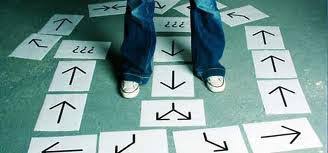